APLIKOVANÁ FYZIOTERAPIE V TRAUMATOLOGII
obecná část
TRAUMA,POLYTRAUMA
Traumatologie- chirurgický obor zabývající se patologickými stavy způsobenými úrazem.
Zakladatelem u nás, prof. Vladimír Novák v r.1933 ÚN v Brně.
Úraz- tělesné postižení, které vzniká nezávisle na vůli postiženého a násilným působením sil.
POLYTRAUMA
současné poranění více tělesných regionů nebo systémů přičemž nejméně jedno z nich ohrožuje život raněného.
závažná poranění jednotlivých regionů
hlava- komočně-kontuzní syndrom, nitrolební krvácení,zlomeniny lbi nebo skeletu
hrudník-sériové zlomeniny žeber(více jak tři),zlomeniny sterna,poranění nitrohrudních orgánů
-břicho-poranění nitrobřišních a retroperitoneálních orgánů a bránice
-pohybový aparát-poranění pánevního kruhu, acetabula, zlomeniny dlouhých kostí,dislokované nitrokloubní zlomeniny a dilacerace končetin(mimo prstců),zlomeniny páteře bez nebo s postižením míchy.
1)reakce organizmu na sníženou náplň cévního řečiště(hemoragická hypovolemie)
–studená hypotonní tachykardie
Allgower s shock index-poměr pulsu a systolického tlaku
60/120=0,5-norma
100/100=1-hrozící šok(krevní ztráta asi 30%-cca 2000ml)
120/80=1,5-manifestní šok(od hodnot 1,3 je bezprostředně ohrožen život
-centralizace krevního řečiště
2)zánětová reakce poškozených tkání
-působení traumatu  může vyvolat generalizovanou nepřiměřenou zánětovou  reakci
-mobilizace zánětlivých markerů,bez působení infekčního agens
Klinické pojmy
SIRS –Systemic Inflammatory Response Sy 
-TT nad 38st
-SF na 90/min
-Tachypnoe nad 20/min
-Leukocytoza 
Sepse pokud je přítomno i inf.agens
MODS-Multiple Organ Dysfunction Sy-komplikace SIRS –činnost orgánu není schopna zajistit homeostázu bez terapeutické intervence
MOF –Multiorgan Failure vygradovaný MODS  
DIC Disseminated Intravascular Coagulation-polytraumata Crush syndrome…získaná koagulační porucha-krvácení,postižení orgánů
ARDS Adult Respiratory Distress Syndrom-do intersticia  a alveolů uniká plazma a dochází k plicnímu edému-pokles saturace ,vzestup CO2
odhad krevní ztráty 
-HUMERUS= 200-1000ml
-PŘEDLOKTÍ= 400 ml
-PÁNEV= 1000-3000 ml a více!
-FEMUR= 1000-2000 ml
-BÉREC= 500-1000 ml
dutinová p.
-BŘICHO=500-2000 ml i více,HRUDNÍK 500-2000
KLINICKÉ PARAMETRY
-GCS nižší než 13
-TK syst.nižší než 90 Torrů
-DF nižší než 10 nebo vyšší než 30
ANATOMICKÉ PORANĚNÍ
-pronikající kraniocerebrální poranění
-nestabilní hrudník
-penetrující břišní poranění
-nestabiní pánevní kruh
-zlomeniny dvou a více dlouhých kostí
MECHANISMUS PORANĚNÍ
-pád z výše více než 4m
-přejetí dopravním prostředkem, sražení chodce  25km/h a více
-zaklíněný pacient ,auto přes střechu
-smrt spolujezdce
ANAMNÉZA
-chronické srdeční a plicní onem.
-věk nižší než 5 let a vyšší než 55 let
Příjem polytraumatizovaného pacienta
-do 3h-zlatá hodina šoku
Předání pacienta mezi lékaři
-úrazový mechanismus ,stav pac.namístě úrazu,intubace?,resuscitace?,škrtidlo?,med.
Hovoří pouze předávající lékaři!!!
Tým-2chirurgové,2setry,1anesteziolog,1anesteziolog.s.,  sanitář
Letální triáda-hypotermie (pod 36st,4h a více)
                       -koagulopatie
                       -metabolická acidoza
Damage control surgery- stavění krvácení, obnova funkcí, reoperaca (24-72h)
Zásady fyzioterapie u polytraumatizovaného pacienta v akutní a subakutní fázi
Důkladné seznámení se s dokumentací!!
Mezioborová spolupráce a komunikace.
Forenzní hledisko.
Analgosedace před zátěží (timing).
Observace FF a celkového stavu pacienta.
Motivace
Obnova soběstačnosti,mobility,prevence imobilizačního sy.
Vertikalizace v počáteční fázi vždy ve dvou osobách !
Zlaté pravidlo PP „jediný,koho musíte zachránit vždy,jste vy sami“
DOPRAVNÍ NEHODA
-zastavit za nehodou ve směru jízdy
STOP-motor,rádio,myšlenky…
První bezpečnostní trojice-mobil,vesta,lékarnička.
trojúhelník- bezpečná vzdálenost k zastavení
155 po detekci místa
Druhá bezpečnostní trojice
-motor(klíčky),r.brzda,blikačky
-airbag!!!
Z auta vytahujeme v případě
-bezvědomí a nedýchá normálně
-hrozí nebezpečí ze setrvání(tmavý kouř,ohen,provoz)
KPR – člověk který je v bezvědomí a nedýchá normálně musí být resuscitován. 
Základní život ohrožující stavy-bezvědomí a masivní krvácení
10sec. max.detekce
1)155
2)odhalení hrudníku,tvrdá podložka,vedle hrudníku,propletené prsty ,propnuté lokty,kolmo na střed hrudníku hrot dlaně
100-120 stlačení za minutu(cca 2x za sec.)5-6cm do hloubky(cca 1/3 hrudníku)
Příbuzný,děti….30:2,volně bez úsilí-záklon hlavy a ucpání nosu

Děti-5startovních vdechů,stlačení do 1roku 4cm,
nad 1rok 5cm,1 ruka 2prsty,záklon hlavy od 1 roku
1min resuscitace-155
KRVÁCENÍ „vidíš díru, ucpi ji“
(nezajímá nás jestli z tepny nebo ze žíly)
-prsty do rány x tlakový obvaz
-škrtidlo jen v krajní nouzy ,paže, stehno,čas škrcení
DISLOKACE
ad latus-do strany(v krátké ose)
ad longitudinem-podélně
ad axim-v ose,angulace
ad periferiam -rotační
HOJENÍ ZLOMENIN
Sekundární(nepřímá svalkem)
1.fáze –zánětlivá- hematom v místě lomu je infiltrován neutrofily a makrofágy. Monocyty a granulocyty postupně pohlcují nekrotické tkáně v místě zlomeniny
2.fáze- reparační- hematom je nahrazován specifickou granulační tkání-svalkem obsahuje fibroplasty,endotelové bunky,chondroplasty a později osteoblasty
3.fáze remodelační dochází k remodelaci kostních trámců (podle převahy cévního zásobení periostální nebo endostální sv.)
Primární –Haversův kanál ,osteony(velmi vzácně,musí být těsný kontakt v místě fraktury)-interfragfmentální tlak(tahový šroub, komprasní dlaha,tahová cerkláž)
LÉČBA ZLOMENIN
-konzervativní (cave útlak-riziko KBRS a compartment sy)
-riziková místa pro otlaky-hlavička fibuly,kotníky,loket,hlavičky MCP kl.
-operační -eliminuje dlouhodobé znehybnění kloubů, osteosyntéza –fixuje kostní úlomky ve správném postavení až do úplné konsolidace svalku
-intraartikulární fr.vyžadují přesnou anatomickou repozici a stabilní osteosyntézu-rozsáhlejší invazivní přístup
DĚLĚNÍ OSTEOSYNTÉZ
dle docílené stability
-stabilní-umožňují časnou mobilizaci-nitrodřeňové dlahování, dlahové techniky, zevní fixátory (rychlá stabilizace brání prohlubovámí šoku-analgetický efekt)
-adaptační- osteosyntézy pomocí šroubů, cerklážních drátěných kliček a K-drátů-kladem je miniinvazivnost, záporem přidatná zevní fixace
DĚLENÍ DLE OPERAČNÍ TECHNIKY
vnitřní
-intramedulární
-extramedulární
b) zevní
c) kombinované
CHARAKTERISTIKA JEDNOTLIVÝCH TYPŮ
hřebování- 1940 Gerhard Kuntscher, od roku 1950(nevýhoda vysoká teplota,vysoká rizika)
dnešní hřeby jsou většinou zaváděné bez předvrtávání dřeňové dutiny, RTG zesilovačům,jištění pomocí příčných šroubů
využití- u většiny zlomenin diafýz dlouhých kostí-femur,tibie ,humerus

UFN-Universal Femoral Nail-zajištuje kompresi u tříštivých fraktur
DFN-Distal Femoral Nail-zavádí se retrográdně (nejčastěji u distální diafýzy v oblasti kondylů femuru)
TARGON –hřeb s vícenasobným jištěním-hlavice humeru i femuru
ZEVNÍ FIXATÉR
princip- zavedení čtyř i více Schanzových šroubů (Steimannových hřebů) do neporušených úseků diafýzy nad a pod místem zlomeniny a jejich spojení tyčí
Indikace-otevřené fraktury s rozsáhlým poraněním měkkých tkání nebo u polytraumat vzhledem k rychlosti ošetření, u některých dětských zlomenin, většinou do 2týdnů konverze na vnitřní fixaci
DLAHOVÁ OSTEOSYNTÉZA
nejčastěji využívané LC (Low Contakt) dlahy s minimálním kontaktem –žebrované dlahy.
UFN
DFN
Targon
Zevní fixátor
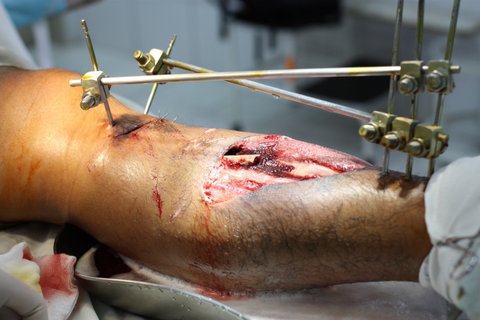 LCP
KOMPLIKACE HOJENÍ ZLOMENIN
pakloub  (pseudoarthrosa)- nedojde v běžné časové relaci k přemostění lomné linie v případě nehojení delším než 6M
vitální (stabilní fixace)
avitální (spongioplastika)
fraktura male sanata špatně zhojená zlomenina
      s funkční nebo anatomickou odchylkou
myositis ossifikans- kalcifikace hematomů  v oblasti stehna ,hýždí..postupně omezí pohyb
paraartikulární osifikace –po luxacích,po kloubních náhradách v místě úponu  LCM (mb. Stied –Pellagrini)
KOMPARTMENT SYNDROM
kompartment-anatomicky vymezený prostor
kompartment syndrom je stav při zvýšeném intrafasciálním tlaku,který následně vedou k ischemizaci končetiny. 
etiologie-nejčastější příčiny 
     a)zmenšení prostoru kompartmentu tlakem zvenčí-těsné nebo strangulující obvazy, cirkulární popáleniny, nevhodně naložený turniket..                   
     b)zvětšení obsahu kompartmentu- zlomeniny (nejčastěji bérce),pooperačně, zvýšená krvácivost,crush sy,při edému po ischemii
fyzioterapeutická intervence-zejména neignorovat stížnosti pacienta na bolest, zvýšená poloha max 10cm nad úroveň srdce,v akut. fázi je kontraidikována,posléze musí směřovat ke zlepšení reinervace
KBRS
komplexní bolestivý regionální syndrom
bolestivé stavy
převážně jako následek úrazu nebo imobilizace
regionálně lokalizovány 
klinické změny s maximem distálně od místa prvotní noxy
klinické změny přesahují svojí intenzitou i trváním očekávaný průběh základního postižení
mohou vyústit do výrazné poruchy pohybových funkcí a jeví různou progresi v čase
PATOFYZIOLOGIEJednoznačný výklad neexistuje –  určitou roli hraje hyperaktivace sympatické systému.
STADIA KBRS
1.akutní fáze-v.s.snížená činnost sympatiku
    zvýšené prokrvení,zvýšený růst nehtů,ochlupení,potivost a lesk kůže,zarudnutí,lokální otok
2.dystrofická fáze-vs.zvýšená činnost sympatiku
    zhoršení prokrvení,rozšiřující se otok,lomivost nehtů,omezení hybnosti,skvrnitá osteoporoza(ještě reverzibilní)
3.atrofická- trvalé změny konfigurace kloubů vedou až k invalidizaci pac. ireverzibilní
KBRS
léčba- komplexní –farmakoterapie (analgetika,antidepresiva,inhibitory calcitoninu, anxioliytika,sympatolytika…)
fyzioterapeutická intervence-vše výhradně do bolesti,sympatolytické procedury FT-TENS,MTU..